Chapter 17
Birds and Mammals
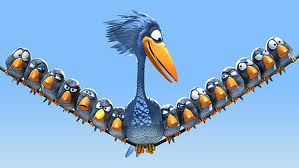 Vocabulary Terms
1.	Down Feather – 
2.	Contour Feather – 
3.	Preening – 
4.	:Lift – 
5.	Brooding –
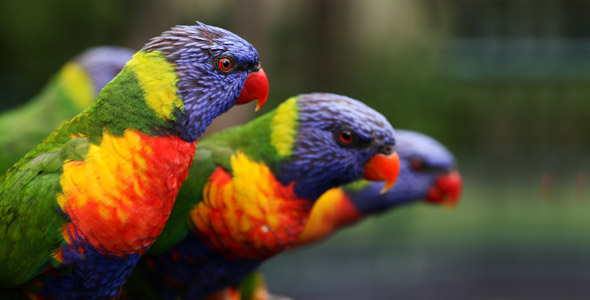 Section 1 – Birds
-	Birds are thought to be descendants of reptiles and other vertebrates
-	Like reptiles the skin around birds’ feet and beak is scaly and dry,  have an amniotic egg (harder shell)
-	Have feathers, beaks, and can fly
Bird Characteristics –
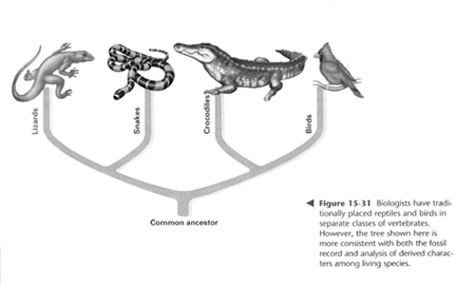 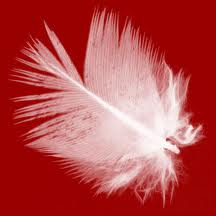 -	i.	Down Feathers – fluffy insulating feathers next to the body which birds fluff up to form a layer of insulation
ii.	Contour Feathers – have a center shaft with side branches called barbs which link together to be smooth.
iii.	Birds preen their feathers with oil from a gland near their tail.  The oil keeps the feathers watertight and clean
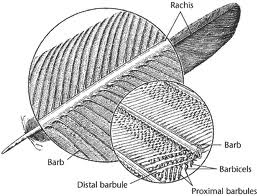 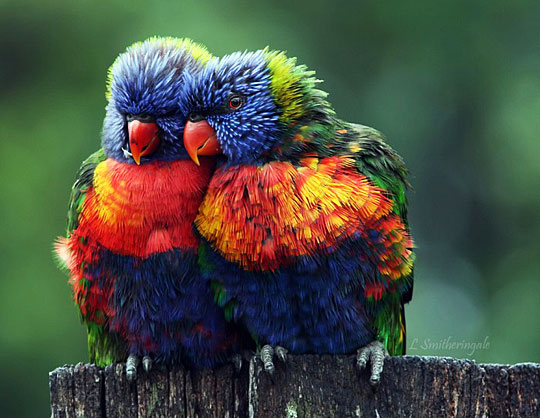 Feathers – Two types
i.	Birds have a high metabolism because they need a lot of energy to fly.  They have a high body temp  (103) and cannot sweat
ii.	They eat a lot of food (high protein, fat, meat, seeds) 
iii.	Have no teeth so they grind food up in their gizzard which contains small stones.  Food is stored in the crop and then sent through the digestive tract, which is small
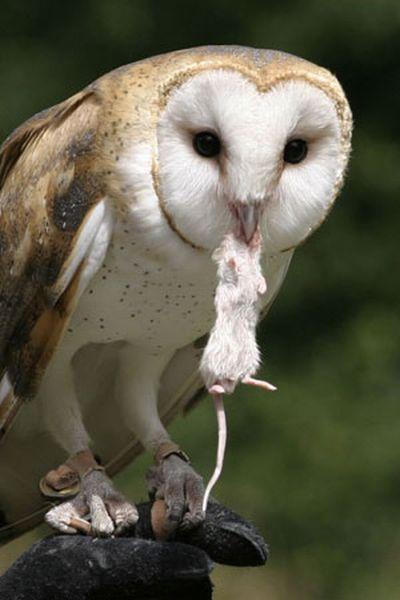 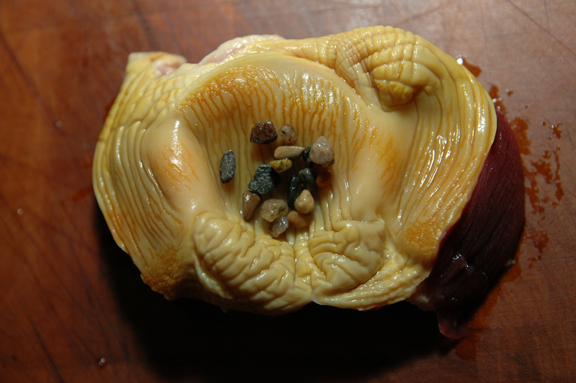 Eating
-	i.Large eyes – 
ii.	Heart that beats rapidly – allows more blood flow
iii.	Air sacs – birds can take in more oxygen for activity
iv.	Wings – A bird’s wing is shaped to create lift.  Air moving over the wing moves faster creating a difference in air pressure.  The difference of above and below the wing keeps the bird in the air.  The larger the wing the easier flight is.
v.	Rigid Skeleton – some bones do not have joints and cannot move: this makes flying more efficient
vi.	Lighter Skeleton – hollow bones
vii.	Flight Muscles – attached to keel bone: powerful
viii.	Keel Bone – large breastbone
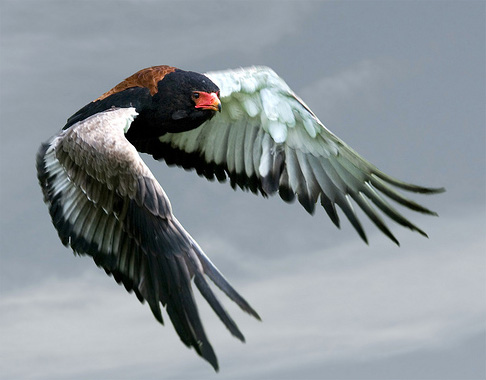 Flying – adaptations for flying and migrating
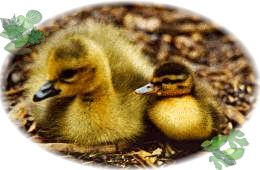 -	i.	Reproduce by internal; fertilization
ii.	Lay amniotic eggs
iii.	Types of chicks
1.	Precocial – babies are ready to follow as soon as the can stand follow the first thing that moves – chickens, ducks, shorebirds
2.	Altricial – born helpless, naked – need cared for by an adult – hawks, songbirds and most other birds
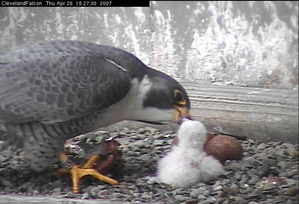 Parenthood
- usually classified into four non scientific categories
-	Flightless birds – penguin, ostrich, kiwi
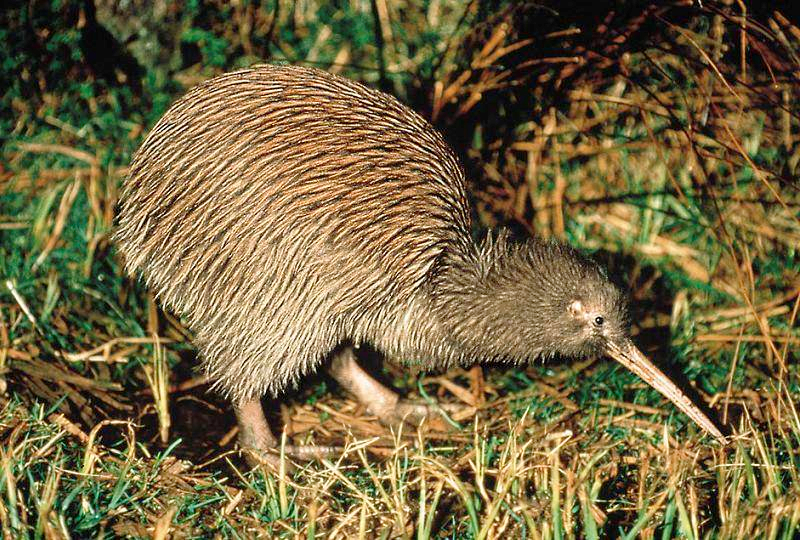 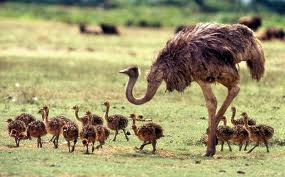 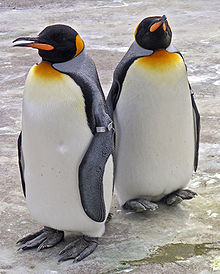 Types of Birds
Water Birds – ducks: have webbed feet for swimming: strong flyers
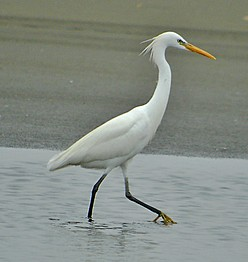 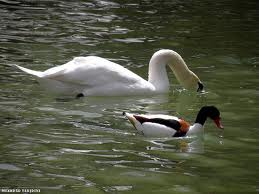 Types of Birds
Birds of prey – Eagles, hawks, falcons
i.	Meat eaters, have claws
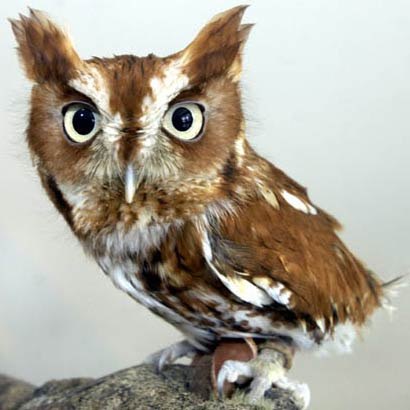 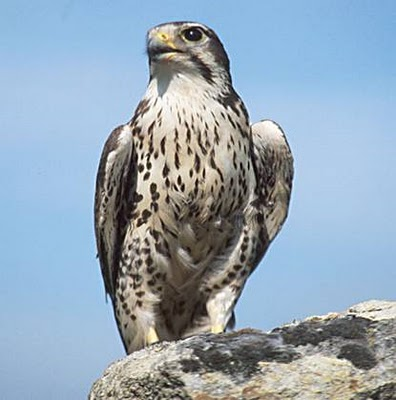 Types of Birds
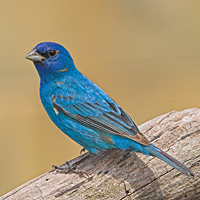 Perching Birds – have special feet which grab branches as it lands and holds on even if they fall asleep.
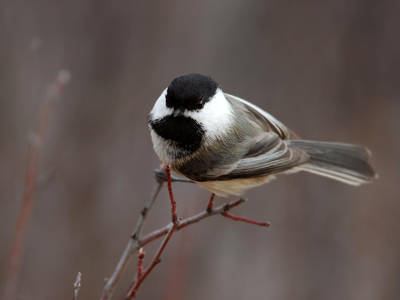 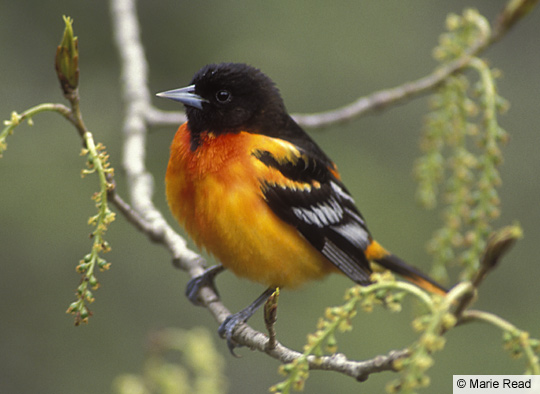 Types of birds
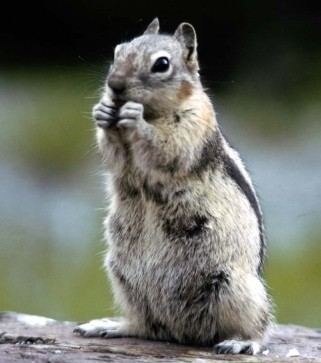 Vocabulary terms
1.	Mammary Glands – 
2.	Diaphragm – 
3.	Monotreme – 
4.	Marsupial – 
5.	Placental Mammal – 
6.	Gestation period –
Section 2 – Mammals
Origins of mammals – Mammals developed from therapsids
-	Earliest mammals were the size of mice
-	Endotherms
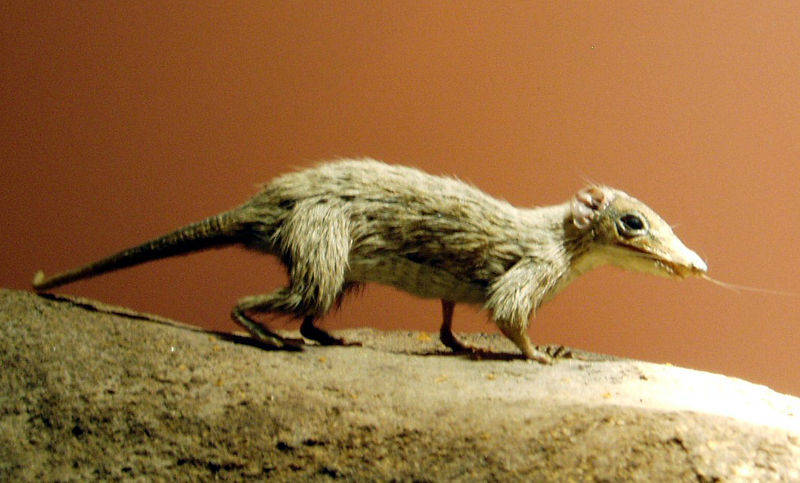 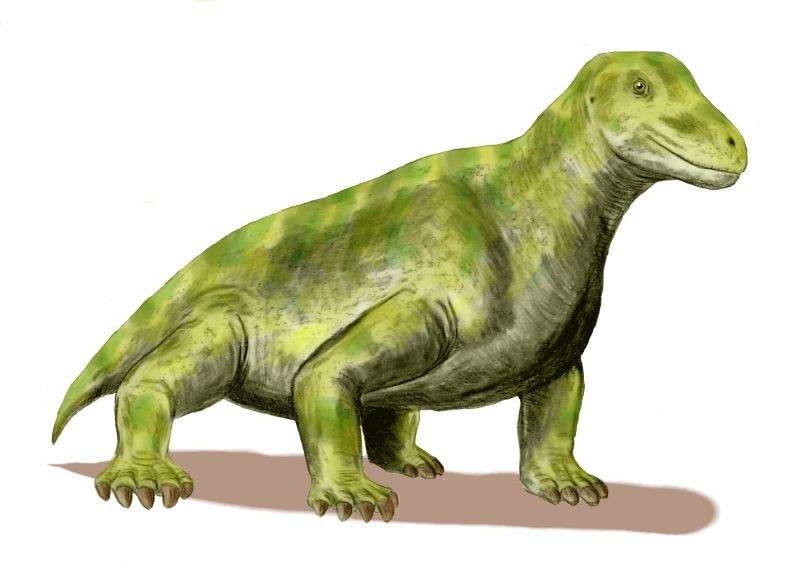 Therapsids
-	Mammary Glands – all females supply milk for their young
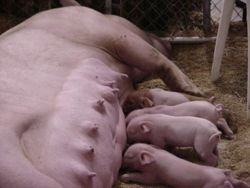 Characteristics of Mammals –
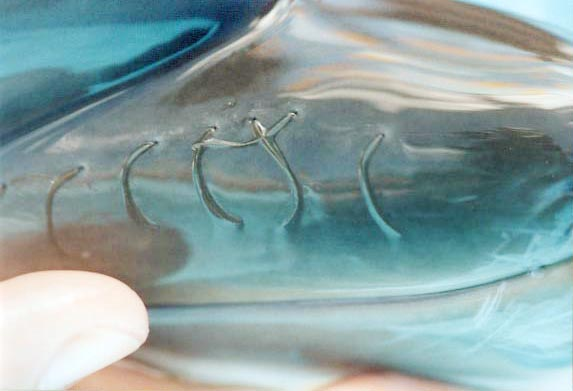 Endotherms – warm blooded
-Hair – all mammals have hair 	on 	their body somewhere at 	some time
-Teeth – two sets upper and lower
-Lungs  - used to get oxygen from the 	air
-Diaphragm – muscle to bring air into 	the lungs: sits at the bottom of 	the rib cage
-Large Brains – larger than other 	animals of the same size
-Reproduce sexually
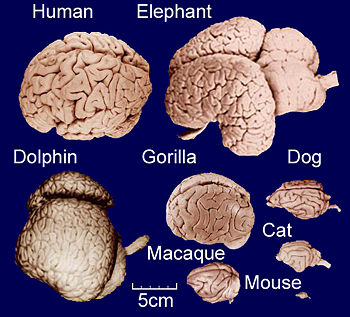 Mammal Characteristics
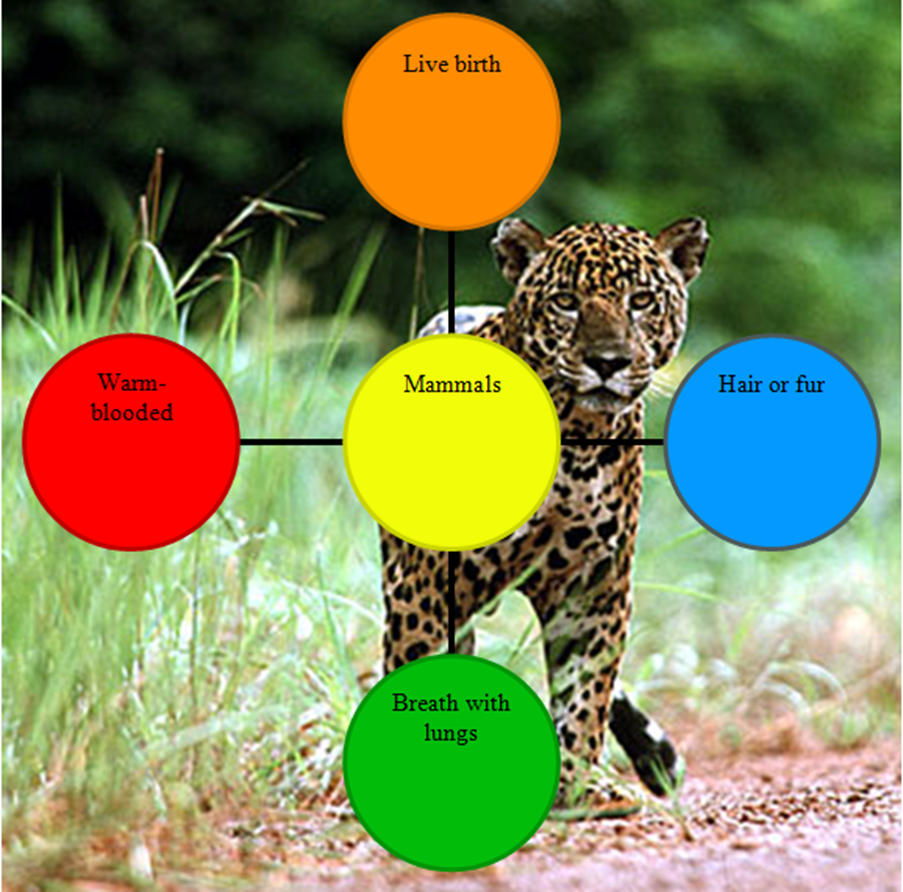 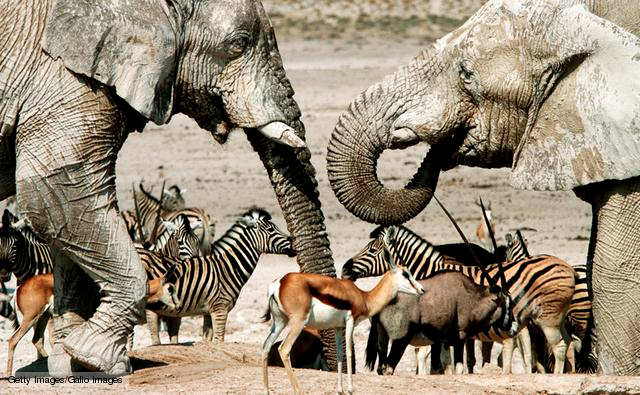